Beer’s Law
An Introduction to UV Spectroscopy
Objective
to determine the concentration of an unknown copper (II) sulfate solution. The CuSO4 solution used in this experiment has a blue color, so Colorimeter users will be instructed to use the red LED. Spectrometer users will determine an appropriate wavelength based on the absorbance spectrum of the solution. A higher concentration of the colored solution absorbs more light (and transmits less) than a solution of lower concentration.
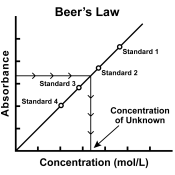 Beer's Law is an equation that relates the attenuation of light to properties of a material. 
The law states that the concentration of a chemical is directly proportional to the absorbance of a solution. 
The relation may be used to determine the concentration of a chemical species in a solution using a colorimeter or spectrophotometer. 
The relation is most often used in UV-visible absorption spectroscopy. Note that Beer's Law is not valid at high solution concentrations.
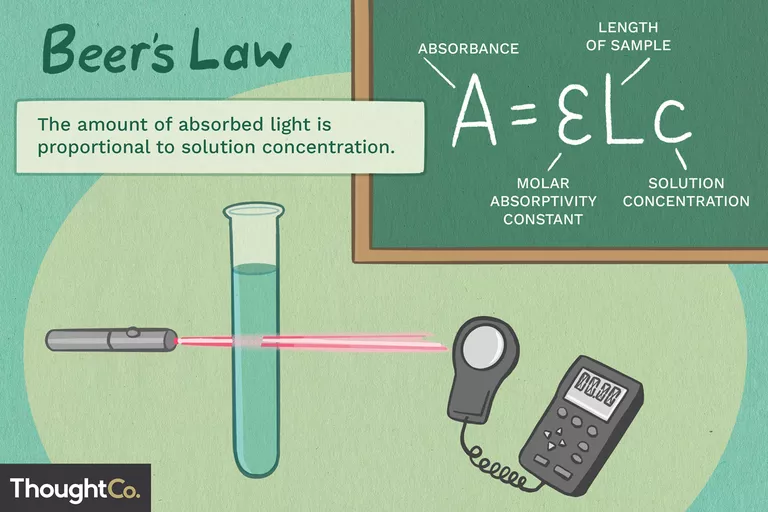 https://www.thoughtco.com/beers-law-definition-and-equation-608172
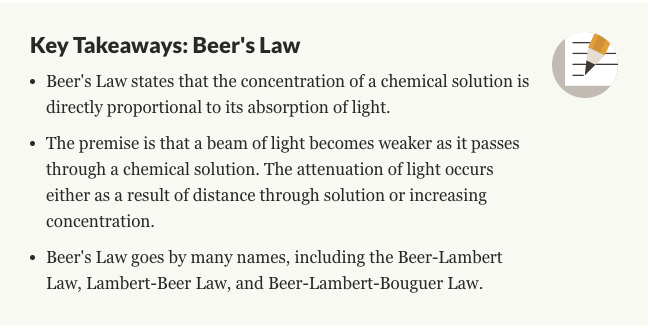 https://www.thoughtco.com/beers-law-definition-and-equation-608172
The goal of the activity…
Your breakout room determines the data you use and the unknown to use as well
Open up your data file and check out the Beer’s Law Curve
Analyze the graph with the stats provided
All initial stock concentrations were made by me
All solutions to create Beer’s Law curve were made by Ss
Using the unknown Absorbance, determine the concentration using the curve
Show one sample calculation for each type of calculation that be uploaded into the Data Table Doc
Answer the questions
DATA [Data Table] – get an make a copy to your drive